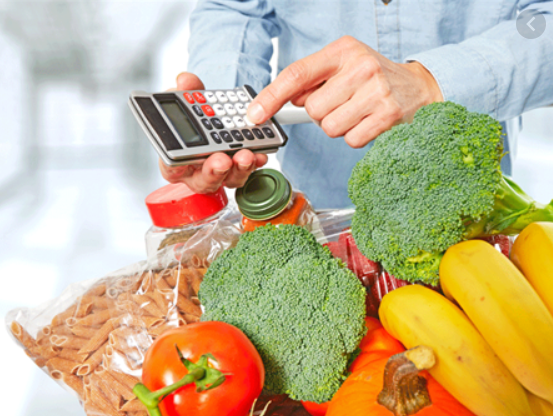 AŞÇILIK PROGRAMI

YİYECEK VE İÇECEK
 MALİYET KONTROLÜ
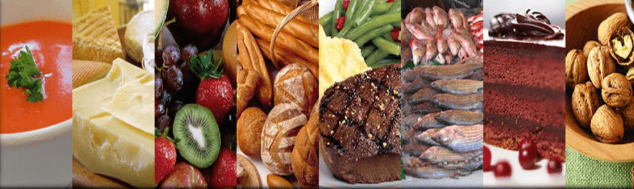 KONU 8
BEĞENİRLİK ENDEKSİ
 
Günümüzde birçok yiyecek içecek işletmesi, menüde yer alan her bir kalemin beğenirlik endeksini oluşturmaktadır. Beğenilirlik endeksi, menüde yer alan herhangi bir yiyecek ya da içeceğin gerçekleşen satış miktarının, menüde gerçekleşen tüm yiyecek içecek satışlarına oranıdır.
Bu oran şu şekilde formüle edilebilir.
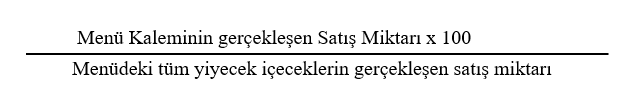 Genel olarak, işletme yöneticileri beğenilirlik endeksi 3.252 ve altında olan yiyecek içecekleri menüden kaldırıp yeni kalemleri menüye dahil etme yoluna gitmektedirler.
Örnek 1:Aşağıdaki tabloya göre tas kebabının beğenirlik endeksini hesaplayınız.

Günlük Satışlar
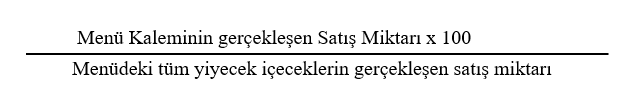 11.165 > 3.252 olduğundan yemek menüde kalmaya 
devam edebilir
Örnek 1:Aşağıdaki tabloya göre tas kebabının beğenirlik endeksini hesaplayınız.

Günlük Satışlar
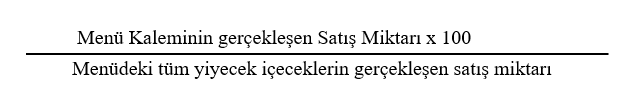 11.165 > 3.252 olduğundan yemek menüde kalmaya 
devam edebilir
Örnek 2:Aşağıdaki tabloya göre Karnıyarık’ın beğenirlik endeksini hesaplayınız.

Haftalık Satışlar
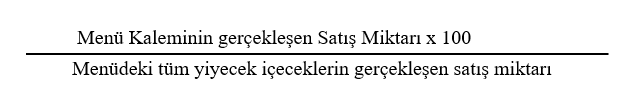 3,232 < 3.252 olduğundan yemek menüde kalmamalıdır
Örnek 2:Aşağıdaki tabloya göre Karnıyarık’ın beğenirlik endeksini hesaplayınız.

Haftalık Satışlar
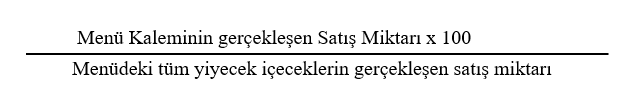 3,232 < 3.252 olduğundan yemek menüde kalmamalıdır
Örnek 3:Aşağıdaki tabloya göre Cevizli baklavanın beğenirlik endeksini hesaplayınız.

Aylık Satışlar
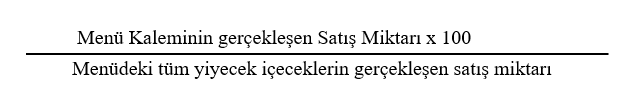 11,382 > 3.252 olduğundan tatlı menüde kalmalıdır
Örnek 3:Aşağıdaki tabloya göre Cevizli baklavanın beğenirlik endeksini hesaplayınız.

Aylık Satışlar
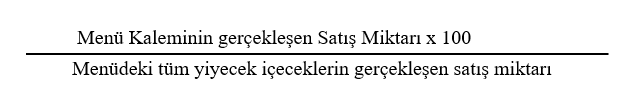 11,382 > 3.252 olduğundan tatlı menüde kalmalıdır
Örnek 4:Aşağıdaki tabloya göre Künefenin beğenirlik endeksini hesaplayınız.

Aylık Satışlar
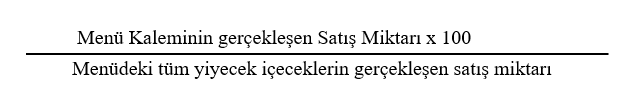 2,929 < 3.252 olduğundan tatlı menüde kalmamalıdır
Örnek 4:Aşağıdaki tabloya göre Künefenin beğenirlik endeksini hesaplayınız.

Aylık Satışlar
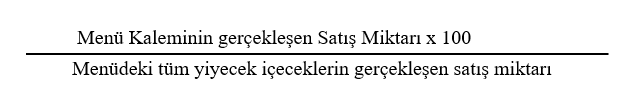 2,929 < 3.252 olduğundan tatlı menüde kalmamalıdır
KAYNAKÇA

Denizer, D. (2005). Konaklama İşletmelerinde Yiyecek ve İçecek Yönetimi. Ankara: Detay Yayıncılık
 
Yılmaz, Y. (2005). Yiyecek İçecek Maliyet Kontrolü. Ankara: Detay Yayıncılık.
 
Sarıışık, Mehmet (2017). Yiyecek İçecek İşletmelerinde  Maliyet Kontrolü. Ankara: Detay Yayıncılık.
 
Çetiner, E (2002).Konaklama İşletmelerinde Muhasebe Uygulamaları. Ankara: Gazi Yayınevi
 
Usal, A. (2006).Turizm İşletmelerinde Maliyet Analizleri. Ankara: Detay Yayıncılık